Course name –Principles and Practices of Water Management (AGRO 0504)Course Credit – 2+1
Lecture 5
Topic: Transpiration; soil-water-plant relationships
Transpiration
Transpiration is the loss of water from a plant by evaporation

Water can only evaporate from the plant if the water potential is lower in the air surrounding the plant

Most transpiration occurs via the leaves

Most of this transpiration is via the stomata.
2
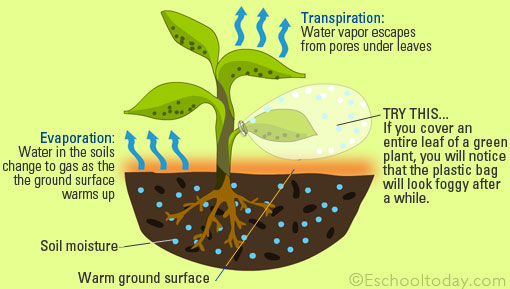 Evapotranspiration loss of water
1’’’’’’’’2’’’’’’’’3’’’’’’’’4’’’’’’’’5’’’’’’’’6’’’’’’’’7’’’’’’’’8’’’’’’’’9’’’’’’’’10’’’’’’’’11’’’’’’’’12’’’’’’’’13’’’’
How Transpiration is Measured
Water evaporates from the plant
A Simple Potometer
Leafy shoot cut under water
Air tight seals
Capillary tube
Plastic tubing
Movement of meniscus is measured over time
Graduated scale
4
How Transpiration is Measured
The rate of water loss from the shoot can be measured under different environmental conditions
Water is pulled up through the plant
volume of water taken up in given time
Limitations
measures water uptake
1’’’’’’’’2’’’’’’’’3’’’’’’’’4’’’’’’’’5’’’’’’’’6’’’’’’’’7’’’’’’’’8’’’’’’’’9’’’’’’’’10’’’’’’’’11’’’’’’’’12’’’’’’’’13’’’’
cutting plant shoot may damage plant
plant has no roots so no resistance to water being pulled up
5
6 Environmental Factors Affecting Transpiration
Relative humidity:- air inside leaf is saturated (RH=100%). The lower the relative humidity outside the leaf the faster the rate of transpiration as the  gradient is steeper					
Air Movement:- increase air movement increases the rate of transpiration as it moves the saturated air from around the leaf so the  gradient is steeper. 							
Temperature:- increase in temperature increases the rate of transpiration as higher temperature
Provides the latent heat of vaporisation
Increases the kinetic energy so faster diffusion
Warms the air so lowers the  of the air, so  gradient is steeper
6
4. Atmospheric pressure:- decrease in atmospheric pressure increases the rate of transpiration.

5. Water supply:- transpiration rate is lower if there is little water available as transpiration depends on the mesophyll cell walls being wet (dry cell walls have a lower  ).  When cells are flaccid the stomata close.

6. Light intensity :- greater light intensity increases the rate of transpiration because it causes the stomata to open, so increasing evaporation through the stomata.
7
Intrinsic Factors Affecting the Rate of Transpiration.
Leaf surface area								
Thickness of epidermis and cuticle						
Stomatal frequency										
Stomatal size 								
Stomatal position
8
The Effect of Wind Speed on the  Rate of Transpiration
Stomatal transpiration rate
/ gcm-2s-1
In still air closing the stomata is less effective in controlling the transpiration rate
moving air
still air
10
20
Stomata diameter/µm
9
Wilting
If water lost by transpiration is greater than water uptake via the roots the plant cells become flaccid and the plant wilts.
Subject to copyright clearance a suitable image showing plants wilting could be inserted here.
e.g. one similar to that found at:
http://pdc.unl.edu/sugarbeet/RhizochtoniaRootAndCrownRot/suddenwilt.htm
When the guard cells are flaccid the stomata close
10
The guard cells control the opening and closing of the stomata
Guard cells flaccid
Guard cells turgid
Thin outer wall
Thick inner wall
Stoma open
Stoma closed
11
Regulating Stomatal Opening:-the potassium ion pump hypothesis
Guard cells flaccid
K+
K+ ions have the same concentration in guard cells and epidermal cells
K+
K+
K+
Light activates K+ pumps which actively transport K+ from the epidermal cells into the guard cells
K+
K+
K+
K+
K+
K+
K+
K+
Stoma closed
12
H2O
H2O
H2O
H2O
H2O
Regulating Stomatal Opening:-the potassium ion pump hypothesis
Increased concentration of K+ in guard cells
K+
K+
Lowers the  in the guard cells
K+
K+
K+
K+
K+
K+
K+
Water moves in by osmosis, down  gradient
K+
K+
K+
13
Guard cells turgid
Increased concentration of K+ in guard cells
H2O
H2O
K+
K+
Lowers the  in the guard cells
K+
H2O
H2O
K+
K+
K+
K+
K+
K+
H2O
H2O
K+
Water moves in by osmosis, down  gradient
K+
K+
Stoma open
14
Adaptations to Reduce Water Loss in Xerophytes
Thick waxy cuticle to reduce evaporation

Reduced leaf area e.g.needles

Hairy leaves:- the hairs trap a layer of saturated air

Sunken stomata:- the pits above the stomata become saturated 

Rolled leaves:- this reduces the area exposed to the air and keeps the stomata on the inside so increasing the water vapour inside the roll
Increasing the water vapour around the stomata reduces the water potential gradient so slows water loss
15
Graph to show stomatal opening over 24 hours
Some plants close stomata during hottest time-saving water
100
Increased light intensity causes more stomata to open
stomatal opening/%
An adaptation to hot dry environments
Stomata close as the sun sets
Dawn-stomata begin to open
0
12
2
4
6
8
10
12
2
4
6
8
10
12
16
24h Cycle of Stomatal Opening and Closing
12.00
Why is this cycle an advantage to most plants?
09.00
15.00
18.00
06.00
21.00
3.00
24.00
17
Thank you